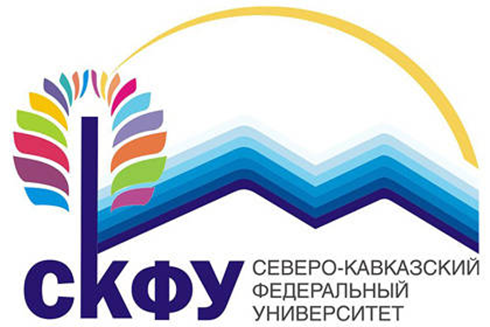 СЕВЕРО-КАВКАЗСКИЙ 
ФЕДЕРАЛЬНЫЙ УНИВЕРСИТЕТ
«Опыт разработки новых ООП 
с использованием методологии Tuning»
Докладчик: директор Tuning-центраШаповалов Валерий Кириллович
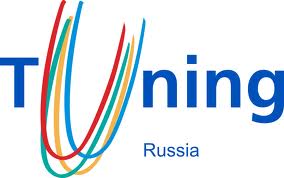 Проект Tuning-Rassia служит платформой для выработки университетами согласованных контрольных параметров (требований) по предметным областям, необходимой для обеспечения сопоставимости, совместимости и прозрачности программ. Согласованные параметры выражаются в терминах результатов обучения и компетенций.
Компетенции и ЗУНы
Компетенция – динамичное сочетание знания, понимания, навыков и способностей выпускника, применяемых им для успешной деятельности в определенной области.
Соотношение компетенций и дисциплин
Компетенции формируются в рамках различных единиц программы и оцениваются на разных этапах обучения. Формирование компетенций осуществляется в интегрированной и цикличной форме в течение всей программы.
Пример 1
Общекультурные компетенции
Пример 2
Профессиональные компетенции
Матрица «дисциплины-компетенции» (прямая) - представляет собой перечень дисциплин, в процессе изучения которых  (поэтапно) реализуется формирование каждой компетенции (ОК или ПК) соответствующего стандарта.
Пример 3Матрица «дисциплины-компетенции» (прямая)
Матрица «компетенции-дисциплины» (реверсивная) – отражает «вклад» конкретных дисциплин, курсов, практик в формирование определенной компетенции.
Пример 4 Матрица «компетенции-дисциплины» (реверсивная)
Результаты обучения
В рамках методологии Tuning результаты обучения определяются в терминах уровня компетенции, приобретаемой обучаемым.
	Результаты обучения – это    своего рода индикаторы уровня освоения компетенции обучающимся. Результаты обучения должны сопровождаться соответствующими критериями оценки.
Результаты обучения формулируются преподавателями как ожидаемые и измеряемые «составляющие» компетенций:
Формулировка результатов обучения является основой для оценки трудозатрат обучающегося и, следовательно, для распределения кредитов (зачетных единиц) по элементам (структурным единицам) образовательной программы.
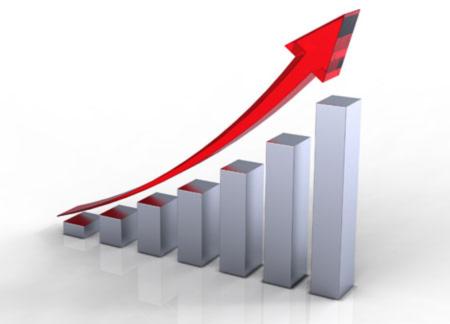 Результат освоения компетенции - это интегративное владение знаниями, умениями и навыками, достаточное для выполнения соответствующей профессиональной деятельности.
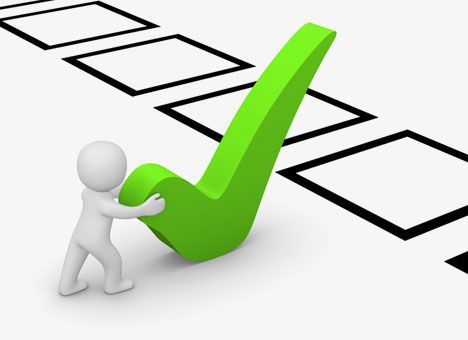 Таблица уровней сформированности компетенции – это таблица, в которой указаны индикаторы и дескрипторы формирования каждой компетенции по двум основным уровням: базовому и повышенному.
Для обеспечения сопоставимости уровней подготовленности обучаемого по предметным областям разрабатываются уровневые дeскрипторы, также выраженные в терминах компетенций.
Уровни, индикаторы и дескрипторы
Пример 5
	Наименование компетенции: Способность к организационно-управленческой работе в подразделениях социальных учреждений и служб	Определение компетенции: Социальный работник способен организовывать деятельность по социальной работе на уровне подразделения социального учреждения (в том числе и полипрофессионального), учитывая особенности национально-культурного, половозрастного и социального положения граждан, нуждающихся в помощи.
Таблица уровней сформированности компетенции
ОСНОВНАЯ ОБРАЗОВАТЕЛЬНАЯ ПРОГРАММАПОДГОТОВКИ БАКАЛАВРАпо направлению 39.03.01 СоциологияПаспорт компетенции
Разработчики:
1. ПАСПОРТ КОМПЕТЕНЦИИ
	1.1. Место и значимость компетенции в результате образования выпускника вуза.
	…

1.2. Структура компетенции бакалавр
	Знает:
	Умеет:
	Владеет:
1.3.Планируемые уровни сформированности компетенции у студентов - выпускников вуза
2. КАРТА КОМПЕТЕНЦИИ2.1  Компонентный состав компетенции
2.2. Содержательная структура компонентов компетенции
Перевод компетенций в результаты изучения дисциплины, содержание и временные параметры учебной деятельности
СПАСИБО ЗА ВНИМАНИЕ!
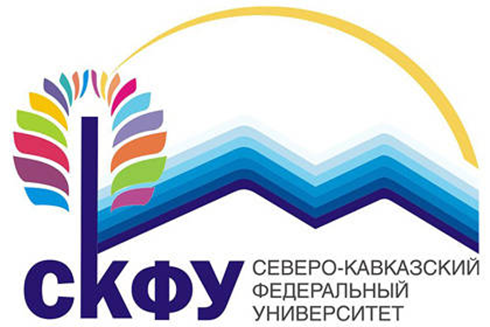